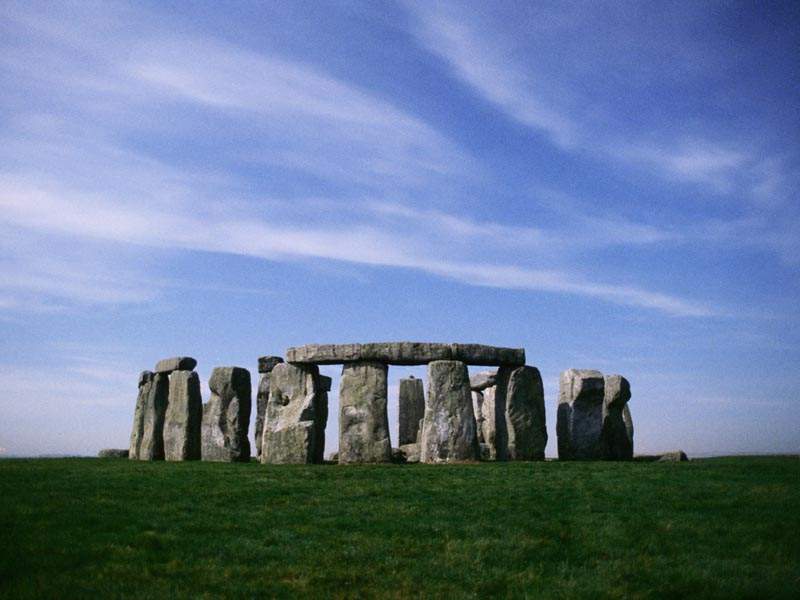 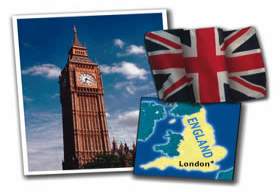 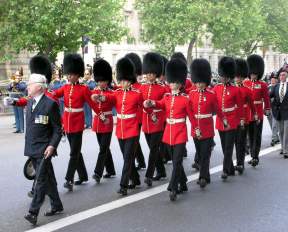 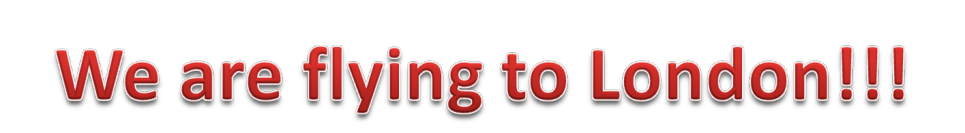 Great Britain consist of four parts:
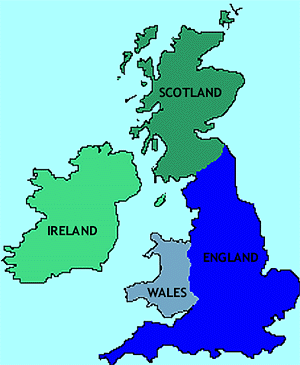 The queen of great Britain
Elisabeth II
The places of interest in London
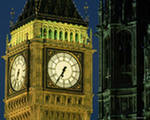 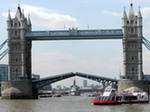 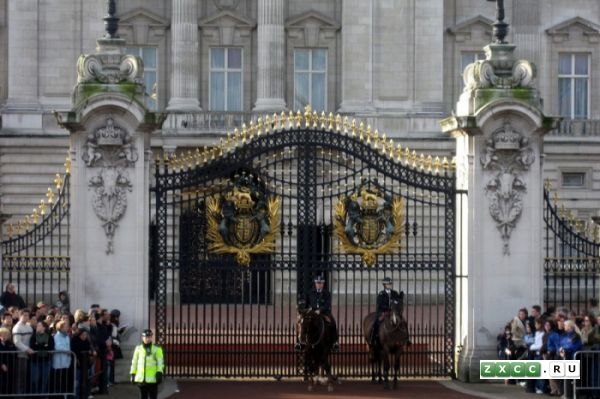 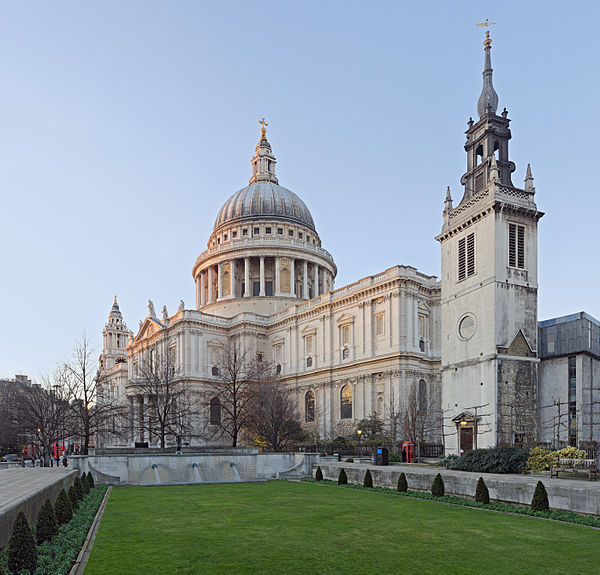 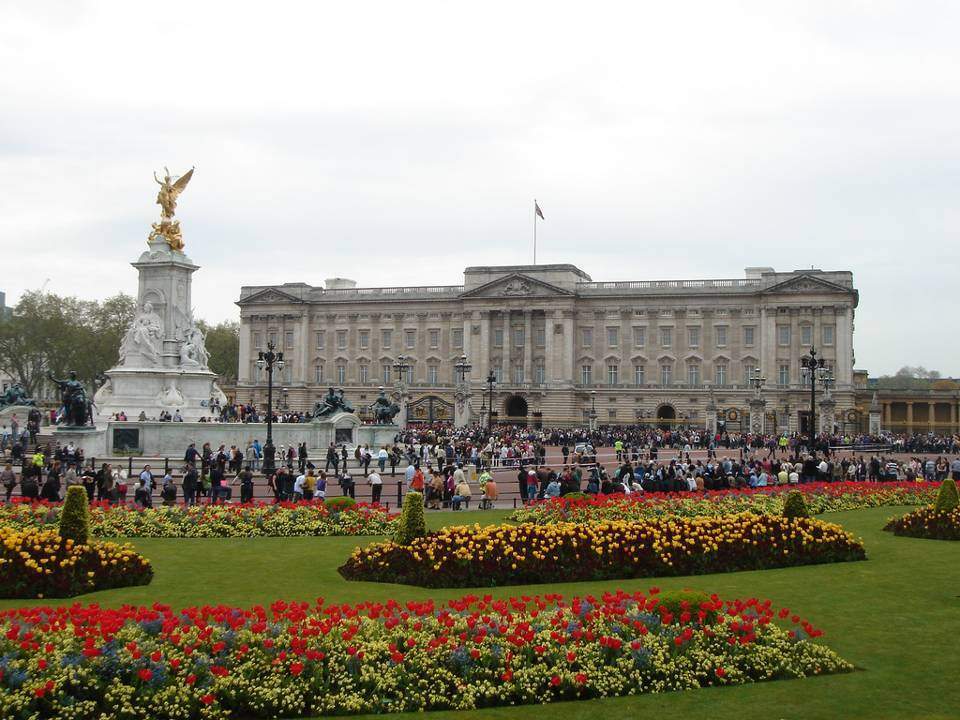 Buckingham Palace
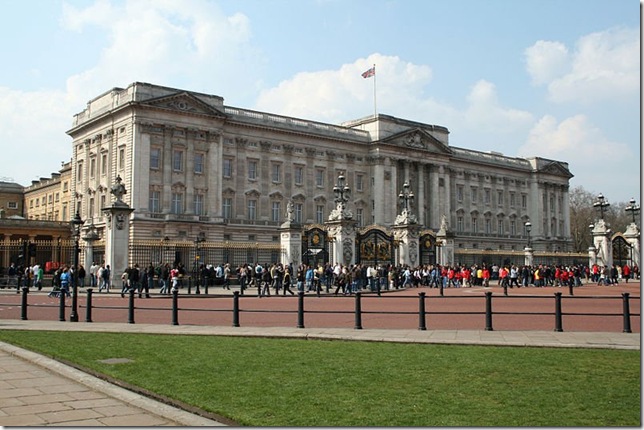 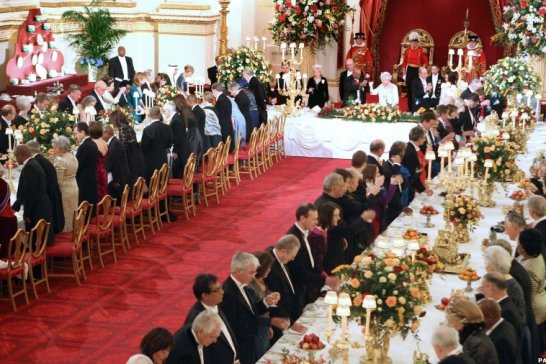 Westminster Abbey
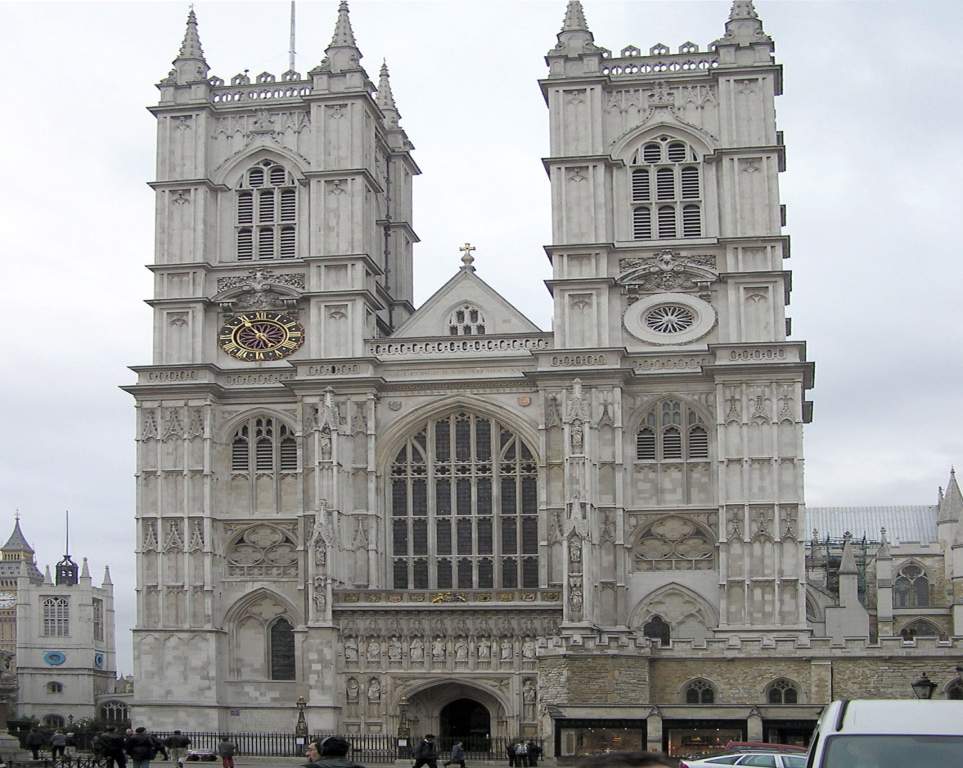 Westminster Abbey
Trafalgar Square
the Nelson  column
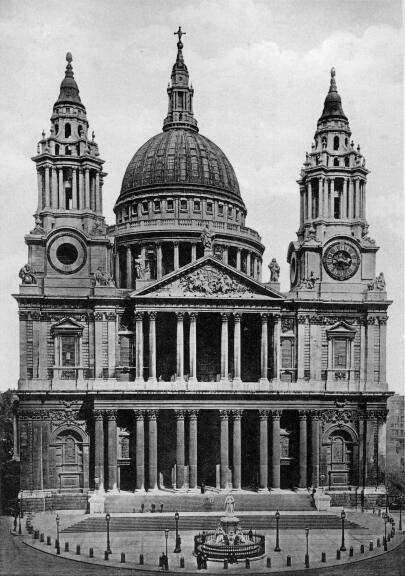 St. Paul's Cathedral
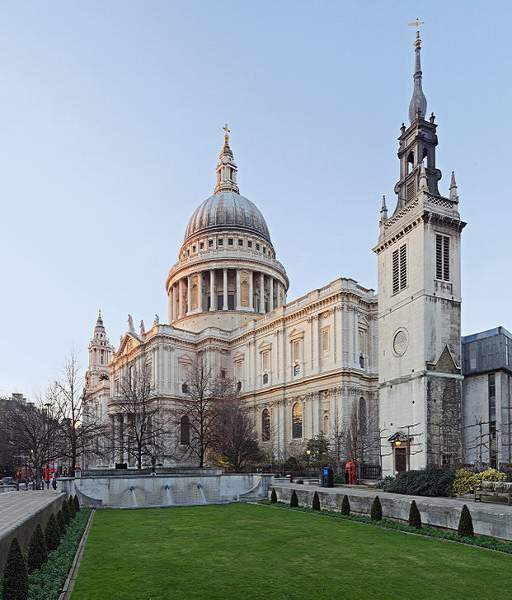 Big Ben
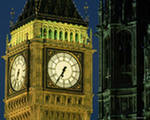 Big Ben
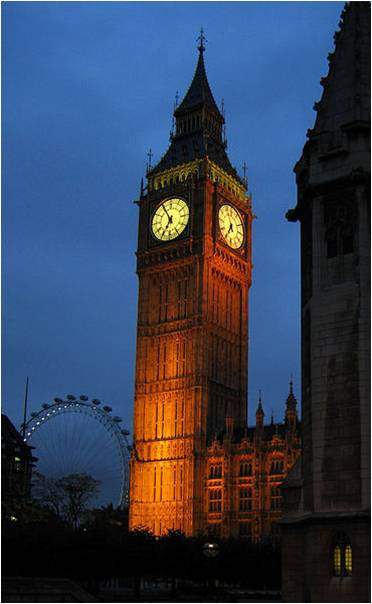 THE TOWER OF LONDON
TOWER BRIDGE
Stonehenge
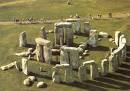 Regent’s Park
Piccadilly Circus
The main river in Britain is Thames
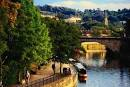 The main buses are double – dеckers
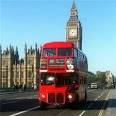 Favorite food and drink
Fish and chips
Tea with milk
Answer the question
The capital of Great Britain is…
Who is the head of Great Britain?
How many part consist the Britain?
Name British interesting places you now.
Which river is main in Britain?
How British people called their buses?
THANK YOU FOR YOUR WORK!